О финансовом обеспечении предупредительных мер по сокращению производственного травматизма и санаторно-курортного лечения работников, занятых на работах с вредными и (или) опасными производственными факторами
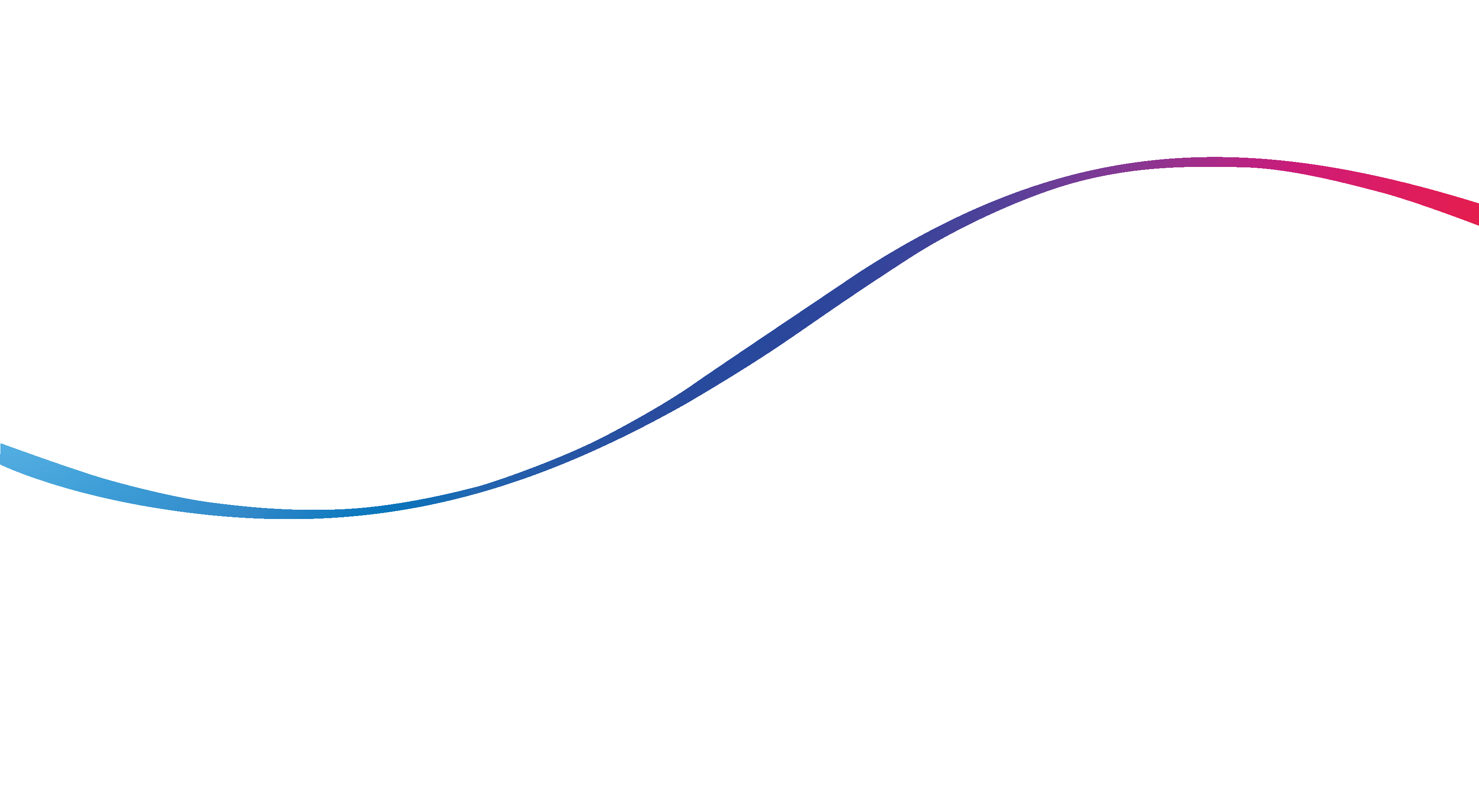 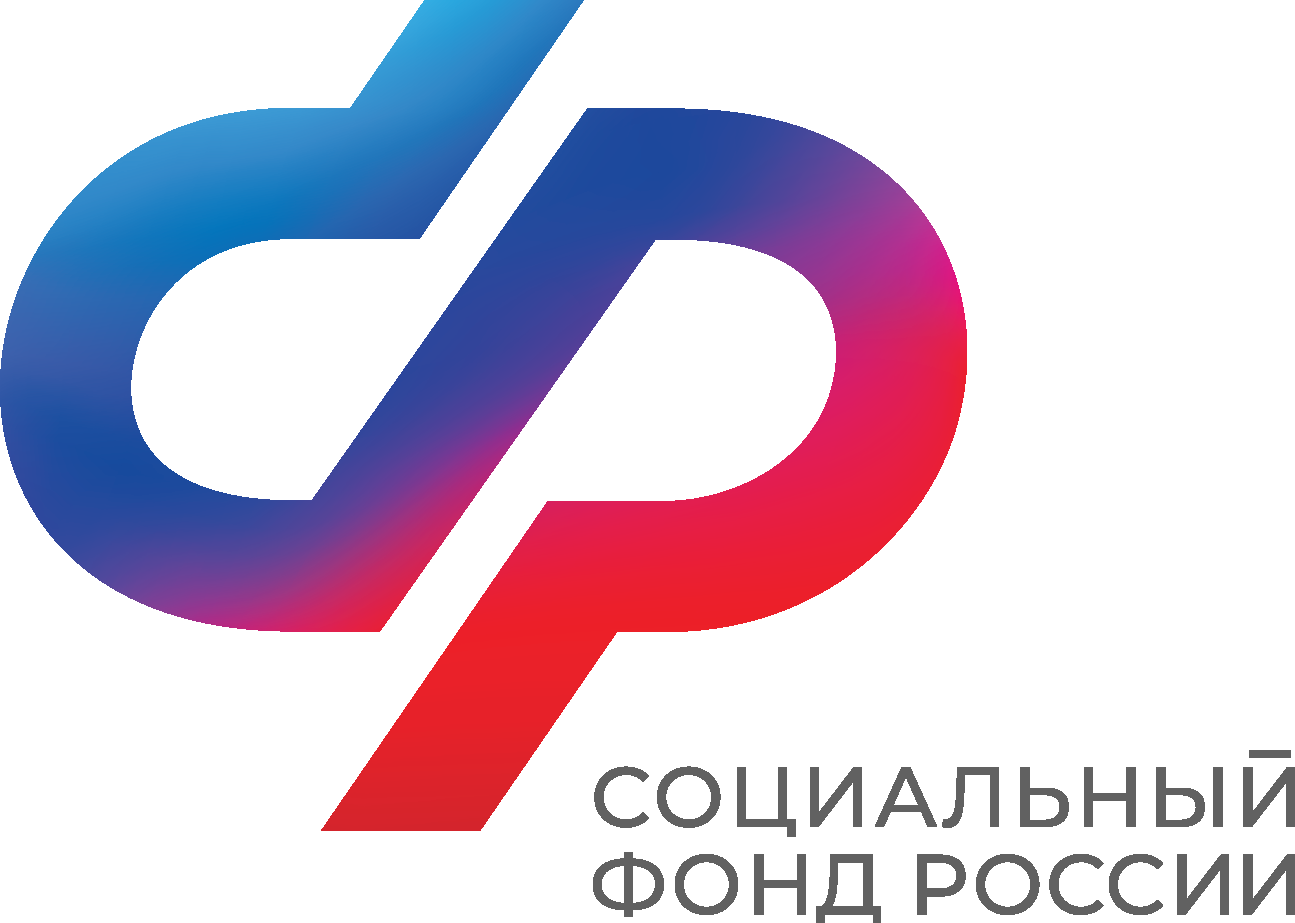 май,
2025
Бюджетные ассигнования на ФОПМ 
2024 – 2025 годы
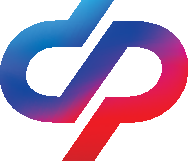 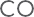 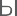 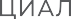 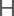 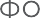 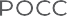 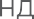 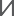 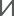 Динамика расходов 
на финансовое обеспечение предупредительных мер, Архангельская область
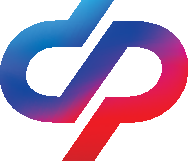 547,2
487,6
473,9
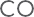 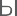 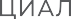 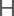 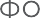 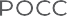 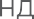 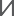 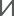 410,7
355,3
307,8
1091
953
813
731
698
434
Расходы на финансирование предупредительных мер, млн. рублей
2020
2019
2023
2021
2022
2024
Количество страхователей, воспользовавшихся финансированием предупредительных мероприятий
Распределение средств на финансовое обеспечение предупредительных мер в 2024 году по мероприятиям, Архангельская область
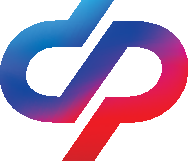 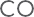 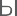 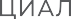 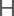 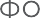 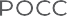 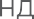 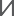 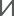 Всего СКЛ
59%, 
321,4 млн.руб
Количество страхователей и суммы, направленные на финансовое обеспечение предупредительных мер по сокращению производственного травматизма и профессиональных заболеваний, Приморский район
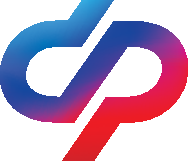 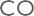 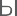 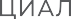 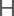 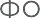 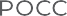 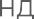 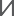 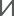 Распределение средств на финансовое обеспечение предупредительных мер в 2024 году по мероприятиям, Приморский район
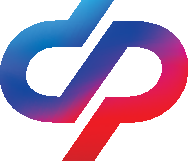 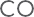 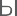 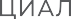 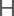 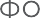 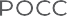 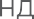 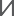 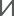 Всего СКЛ
59%, 
3 млн.руб
Нормативные документы по ФОПМ с 01.01.2025
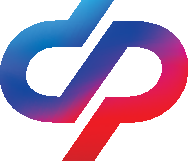 В Федеральном законе № 125 статья 18 определены права и обязанности страховщика
пункт 1 статья 18   «Страховщик имеет право: подпункт 6… принимать решение о финансовом обеспечении расходов страхователя на предупредительные меры по сокращению производственного травматизма и профессиональных заболеваний работников и санаторно-курортное лечение работников, занятых на работах с вредными и (или) опасными производственными факторами, в размере, определяемом ежегодно федеральным законом о бюджете Фонда социального страхования Российской Федерации 

Федеральный Закон от 30.11.2024 N 423-ФЗ "О бюджете Фонда пенсионного и социального страхования Российской Федерации на 2025 год и на плановый период 2026 и 2027 годов"


Приказ Минтруда России от 11.07.2024 № 347н «Об утверждении Правил финансового обеспечения предупредительных мер по сокращению производственного травматизма и профессиональных заболеваний работников и санаторно-курортного лечения работников, занятых на работах с вредными и (или) опасными производственными факторами» 
(далее – Приказ № 347н, Правила ФОПМ»
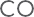 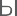 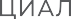 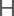 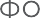 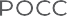 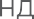 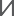 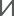 3
НОВЫЙ МЕХАНИЗМ с 01.01.2025
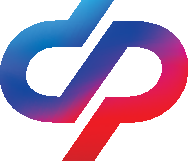 Приказ Минтруда России от 11.07.2024 № 347н
Страхователь направляет в ОСФР
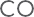 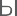 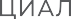 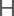 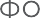 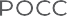 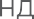 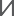 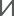 До 1 августа 
Заявление о ФОПМ 
и планом ФОПМ 
(без документов 
(за искл. п.п. «п» п.2)
До 1 сентября 
вправе представить
заявление и план ФОПМ 
на сумму в пределах 
расчетного 
объема средств 
(если первоначально 
заявление подано 
на меньшую сумму)
До 15 ноября
Заявление о возмещении 
расходов и полный 
комплект документов,  
обосновывающих 
мероприятия и  
подтверждающих 
произведенные расходы
Решение о финансовом обеспечении предупредительных мер (либо отказе) 
Решение о возмещении произведенных расходов (либо отказе)
ОСФР принимает решение
9
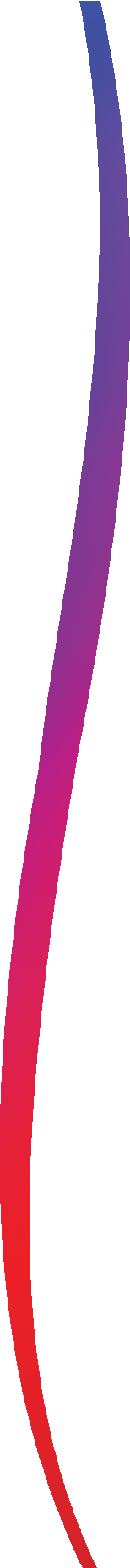 Преимущественным способом подачи заявления является подача в электронном виде, посредством федеральной государственной информационной системы «Единый портал государственных и муниципальных услуг (функций)» www.gosuslugi.ru, без последующего предоставления на бумажном носителе.
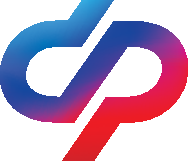 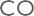 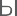 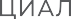 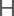 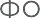 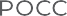 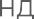 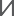 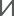 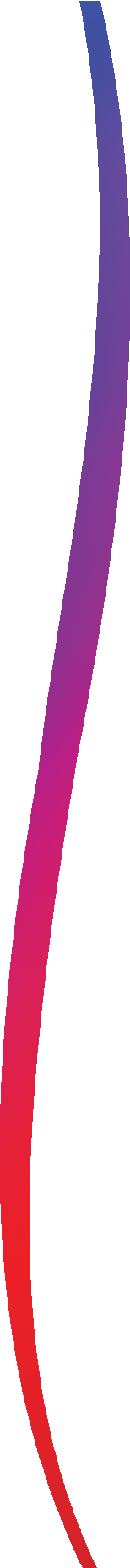 Пошаговая инструкция подачи заявления на финансовое обеспечение предупредительных мер через ЕПГУ и инструкция по выдаче доверенности через ЕПГУ размещены на сайте www.sfr.gov.ru в разделе «Страхователям» «Предупредительные меры по сокращению производственного травматизма и профессиональных заболеваний».
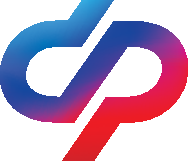 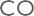 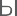 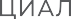 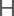 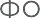 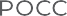 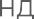 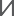 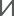 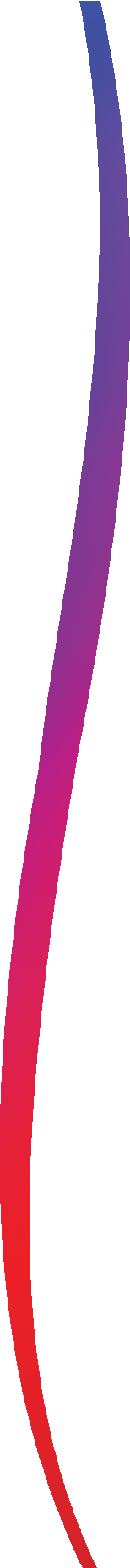 ВАЖНО !!!
Подать заявление на финансирование предупредительных мер заблаговременно, 
в срок до 1 августа 2025
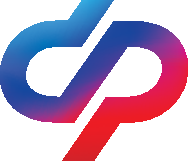 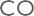 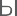 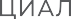 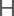 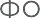 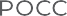 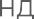 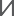 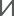 ФИНАНСОВОЕ ОБЕСПЕЧЕНИЯ ПРЕДУПРЕДИТЕЛЬНЫХ МЕР В 2025 ГОДУ, ПО СОСТОЯНИЮ НА 27.05.2025
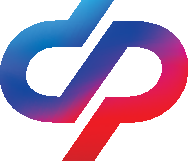 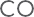 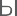 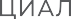 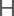 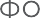 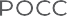 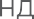 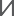 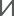 Распределение средств на  ФОПМ по страхователями Приморского района на 27.05.2025
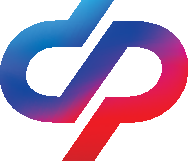 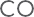 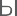 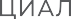 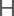 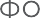 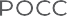 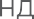 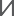 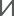 расчетная сумма на финансовое обеспечение предупредительных мер в 2025 году по 104 страхователям Приморского района с суммой финансирования от 10 тыс. руб.

              обратились с заявлением на ФОПМ и получили разрешения 20 страхователей Приморского района
8
млн. руб.
5,3
млн. руб.
(66%)
Не обратились 84 
страхователя на сумму 
2,7 млн. руб.
п. 9 Правил
Возмещение расходов
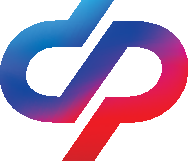 Страхователь после выполнения всех предупредительных мер или хотя бы одной предупредительной меры обращается с заявлением о возмещении произведенных расходов на оплату предупредительных мер (далее - заявление о возмещении расходов) в отделение СФР по месту своей регистрации в срок до 15 ноября текущего календарного года.

Заявление о возмещении расходов с прилагаемыми к нему документами (копиями документов) представляется страхователем либо лицом, представляющим его интересы, на бумажном носителе либо в форме электронного документа (через ЕПГУ).

Бланки заявления о возмещении произведенных расходов, перечень и бланки прилагаемых к нему в обязательном порядке документов, предусмотренных п.п. 10,11 Правил, дополнительные памятки по мероприятиям размещены на сайте отделения Фонда sfr.gov.ru в разделе «Страхователям», подраздел «Предупредительные меры по сокращению производственного травматизма и профессиональных заболеваний»
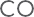 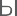 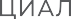 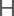 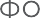 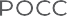 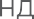 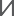 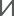 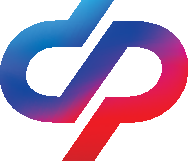 ВАЖНО!
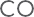 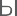 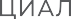 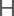 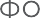 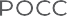 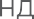 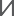 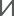 На ЕПГУ  реализована возможность подачи заявления на возмещение произведенных расходов в электронном виде.
 
Услуга "Возмещение произведенных расходов на оплату предупредительных мер" отображается в разделе "Страховые взносы".

Ссылка на заявление о возмещении расходов: 
https://www.gosuslugi.ru/642141/1/form
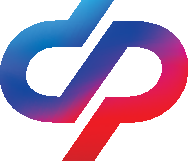 ВАЖНО!
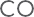 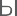 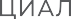 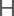 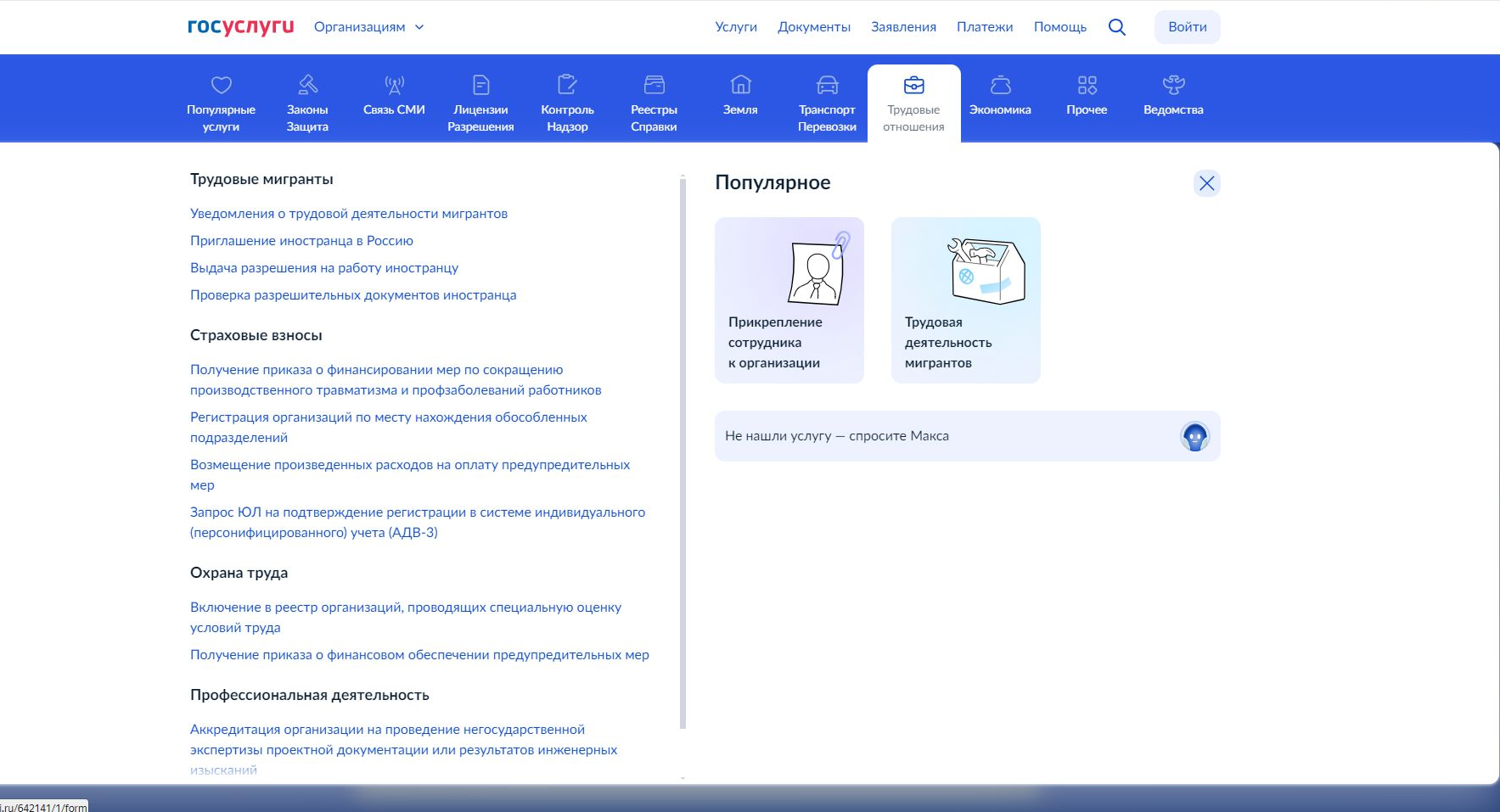 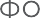 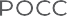 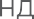 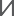 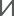 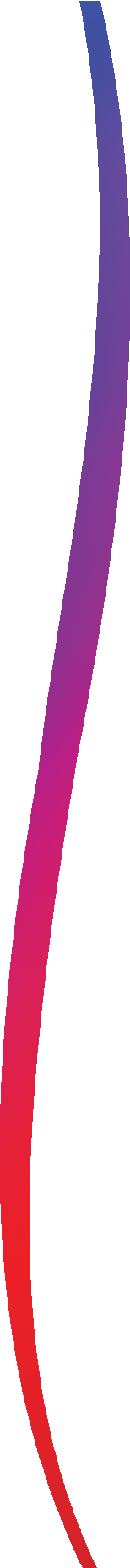 ВАЖНО !!!
Подать заявление на возмещение расходов в срок не позднее 15.11.2025
(15.12.2024 если оплата по договорам позже 15.11.2024)
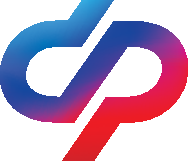 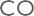 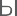 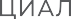 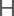 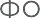 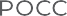 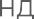 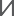 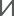 Список страхователей Приморского муниципального округа, получивших разрешения на ФОПМ в 2025 году на 27.05.2025
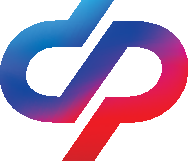 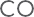 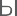 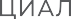 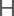 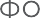 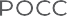 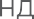 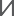 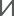 Контактный телефоны
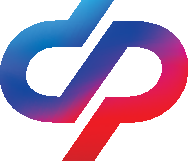 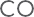 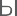 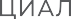 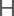 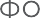 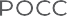 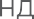 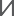 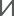 Телефон в Архангельске 
(8182) 454182 (опция 5)
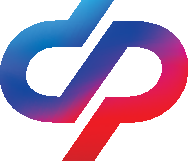 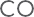 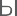 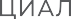 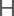 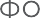 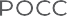 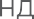 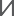 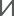 СПАСИБО ЗА ВНИМАНИЕ!
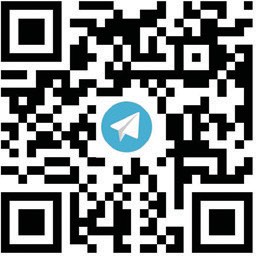 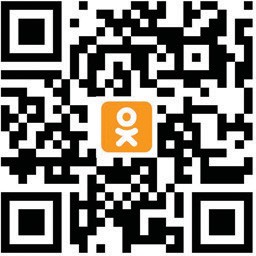 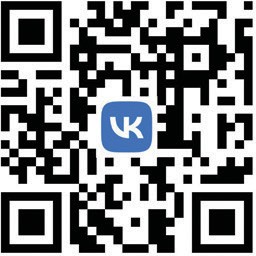 Ваш фонд
в социальных сетях